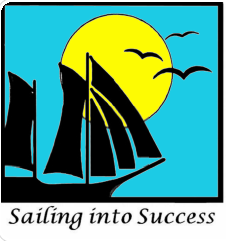 Positive Behavior Interventions and Supports
In the Gym
We Care


We Go Safe


We Cooperate


We Ask
Look out for others
Follow all directions right away
Respect personal space		
Stay in assigned area
Use equipment as intended
Put equipment away
Ask others to join in
Ask if we need help